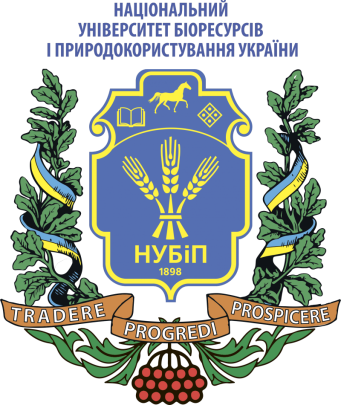 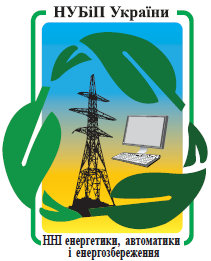 «ІНЖИНІРИНГ ЕЛЕКТРОЕНЕРГЕТИЧНИХ СИСТЕМ З ВІДНОВЛЮВАНИМИ ДЖЕРЕЛАМИ»
Освітньо-професійна програма для підготовки здобувачів вищої освіти першого рівня за спеціальністю 141«Електроенергетика, електротехніка та електромеханіка»
1
Осавітня програма направлена на підготовку фахівців
1 Для працевлаштування в компаніях систем електропостачання міст і регіонів 
– ДТЕК Київські електричні мережі, ДТЕК Київські регіональні електричні мережі, всі компанії ОБЛЕНЕРГО
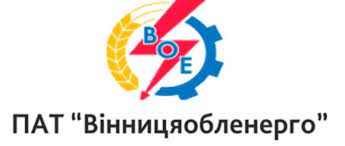 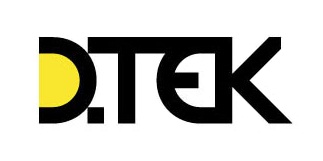 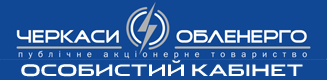 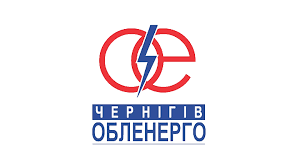 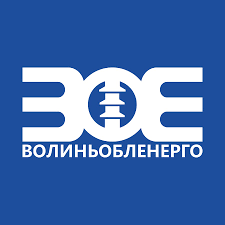 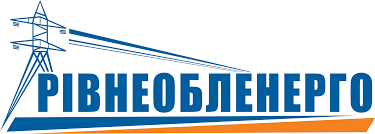 2
2 Для працевлаштування в компаніях, які 
займаються проектуванням, будівництвом і 
обслуговуванням електростанцій з відновлюваними
джерелами енергії
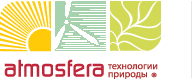 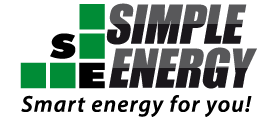 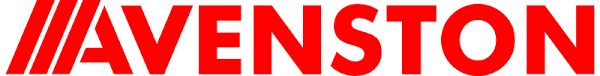 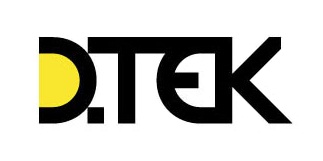 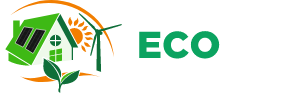 3
3 Для працевлаштування в компаніях, які 
займаються проектуванням і будівництвом  
ліній електропередачі і трансформаторних підстанцій
ПАТ Київсільелекто
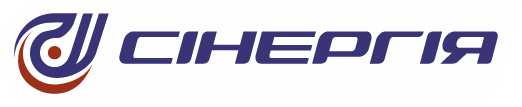 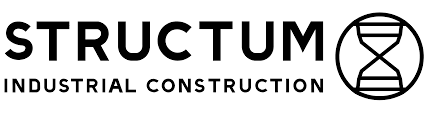 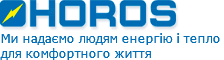 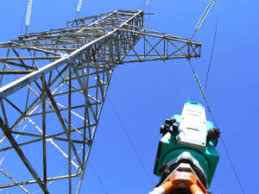 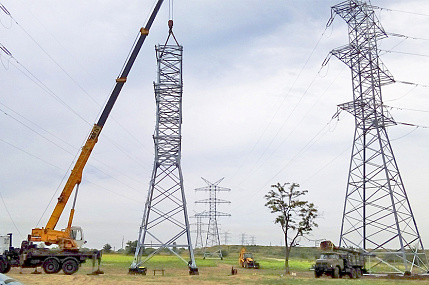 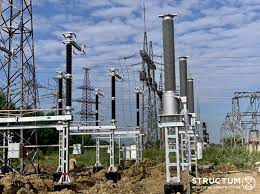 4
НАШІ СЛАВЕТНІ ВИПУСКНИКИ У СИСТЕМІ ПІДПРИЄМСТВ ГЕНЕРАЦІЇ І РОЗПОДІЛУ ЕЛЕКТРОЕНЕРГІЇ
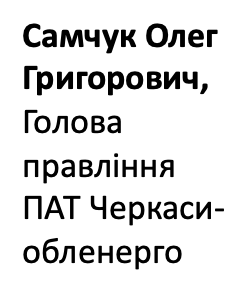 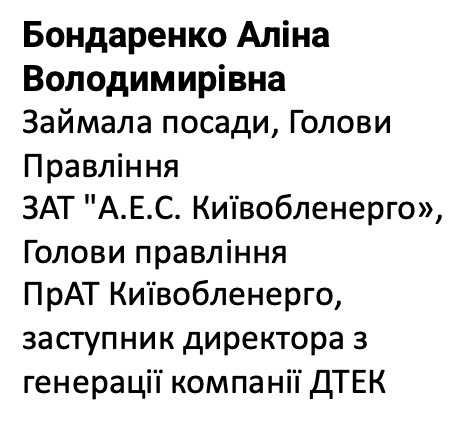 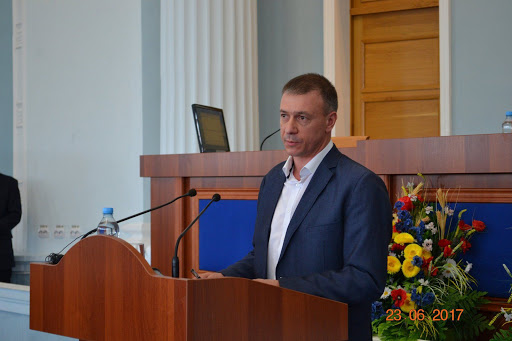 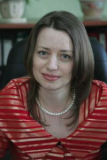 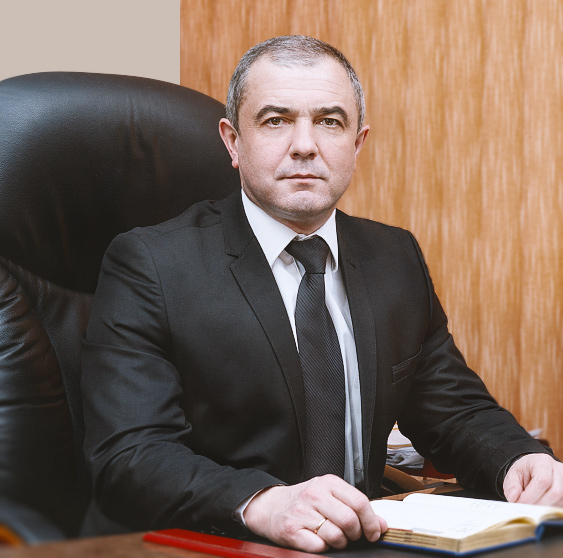 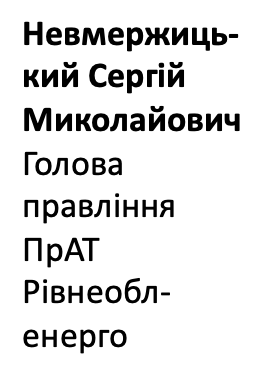 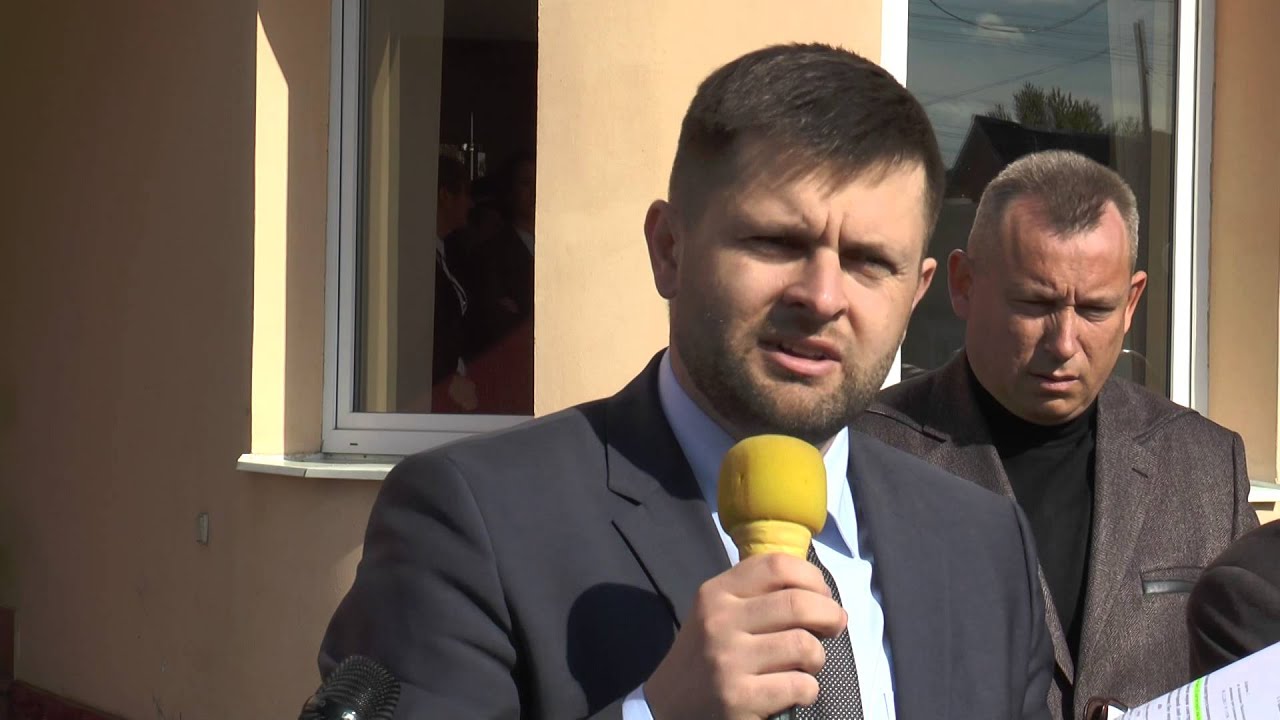 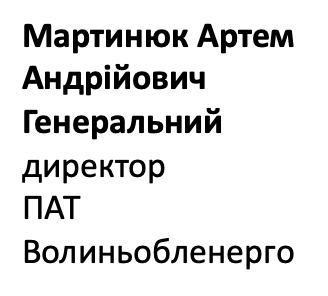 5
Працевлаштування
У компаніях, які займаються проектуванням та будівництвом сонячних і вітрових електростанцій
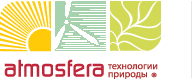 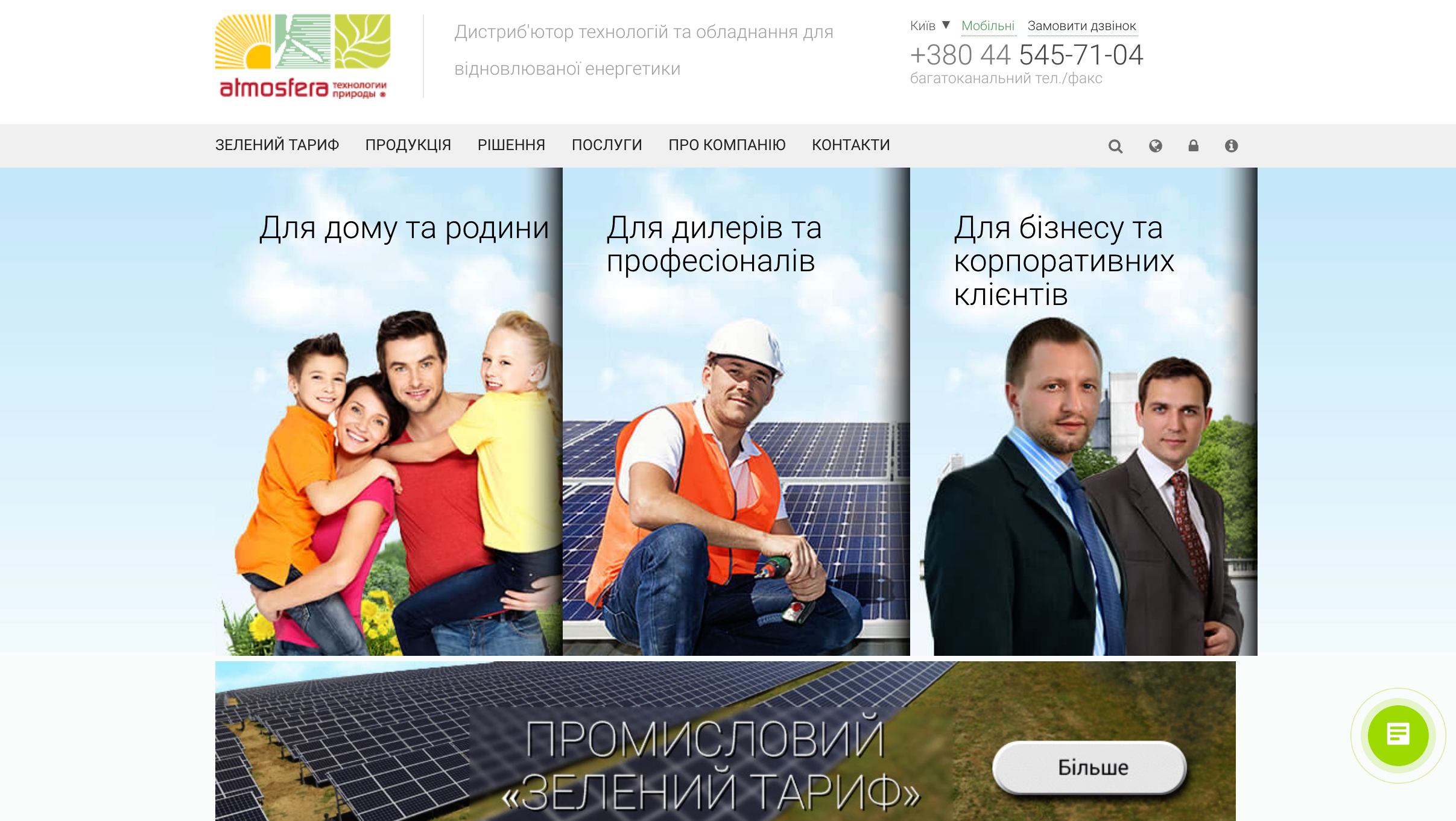 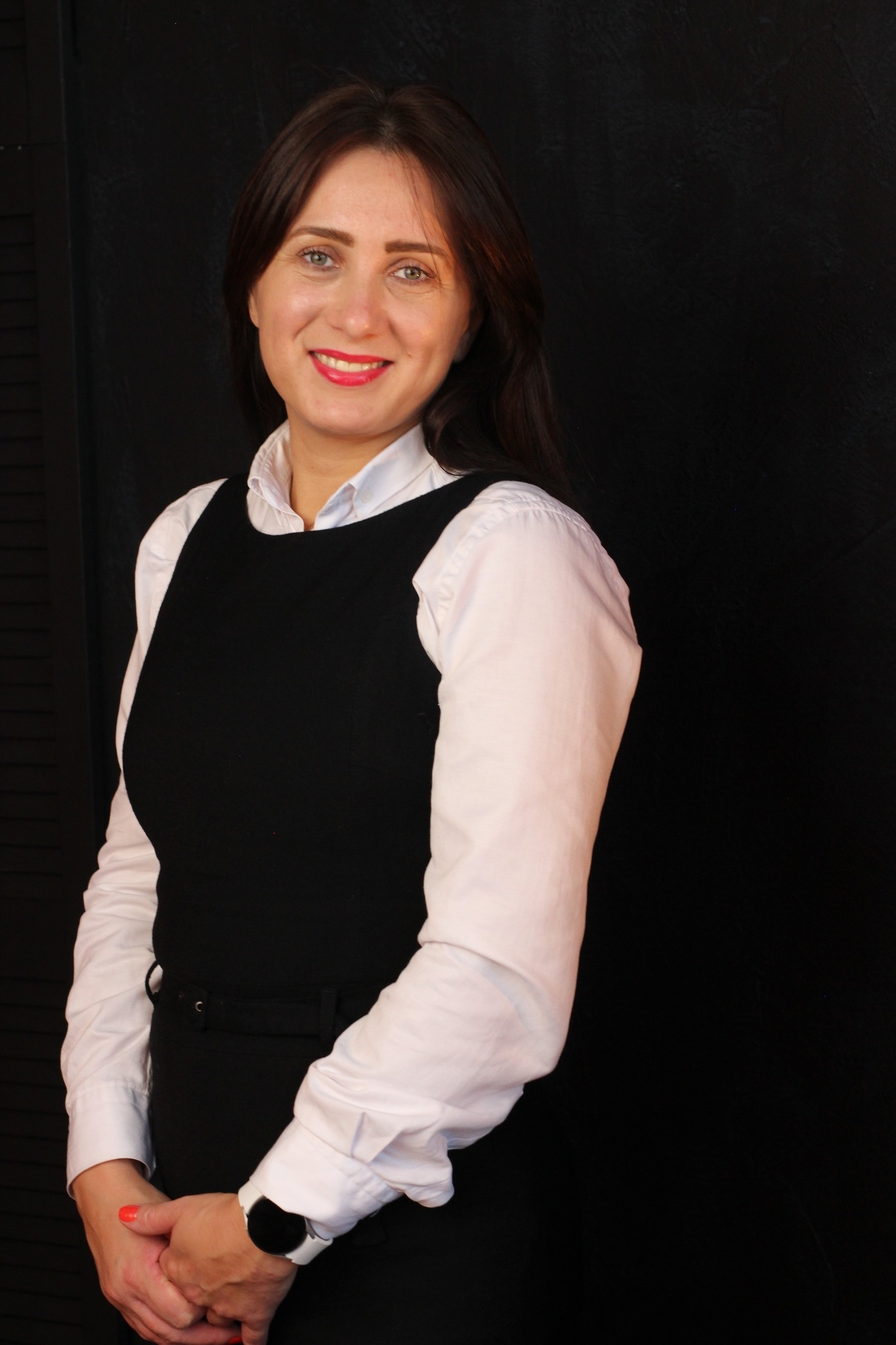 Самко Надія – випускниця ННІ 
енергетики, автоматики і енергозбереження
6
Працевлаштування
У компаніях, які здійснюють обслуговування та експлуатацію сонячних і  вітрових електростанцій та електростанцій на біопаливі
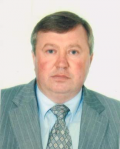 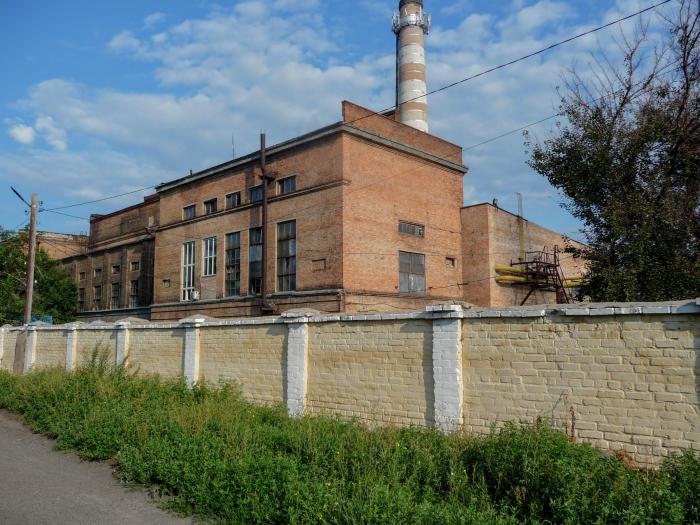 ТЕЦ, м. Сміла. Перша електростанція на біотопливі,  виробляє теплову і електричну енергії.
Куковальський В.О. Випускник ННІ ЕАЕ, гененеральний директор «Енергопромислової групи Південьергопромтранс
7
Працевлаштування
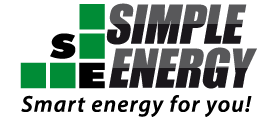 Засновник компанії, Віталій Устимчук, випускник ННІ ЕАЕ
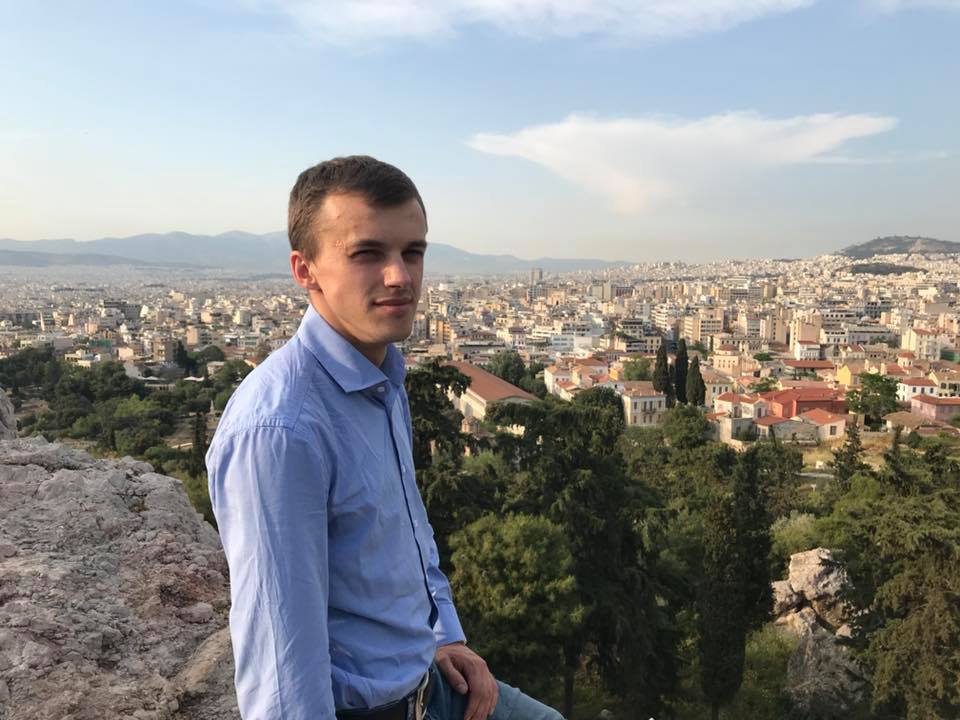 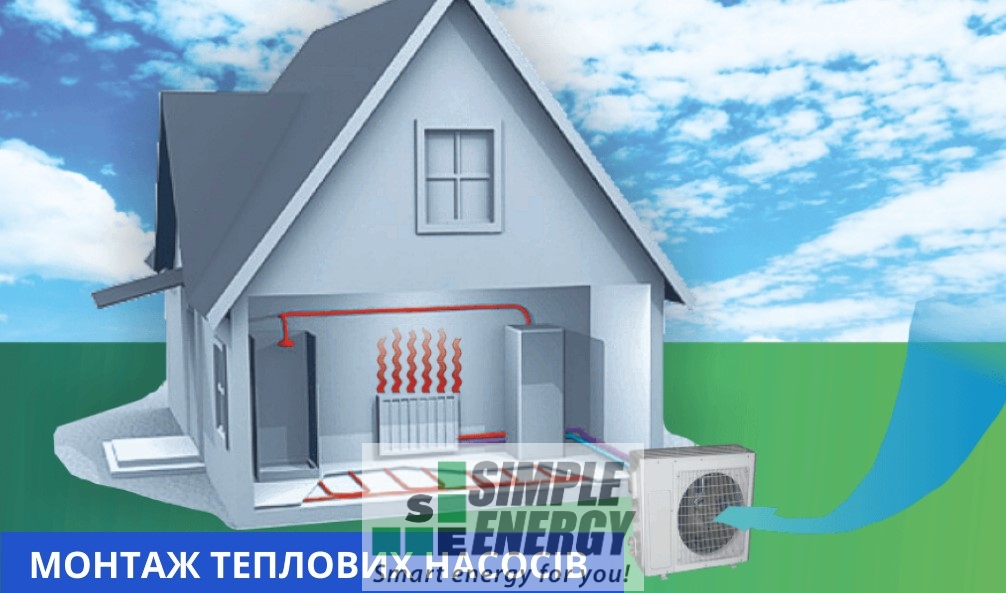 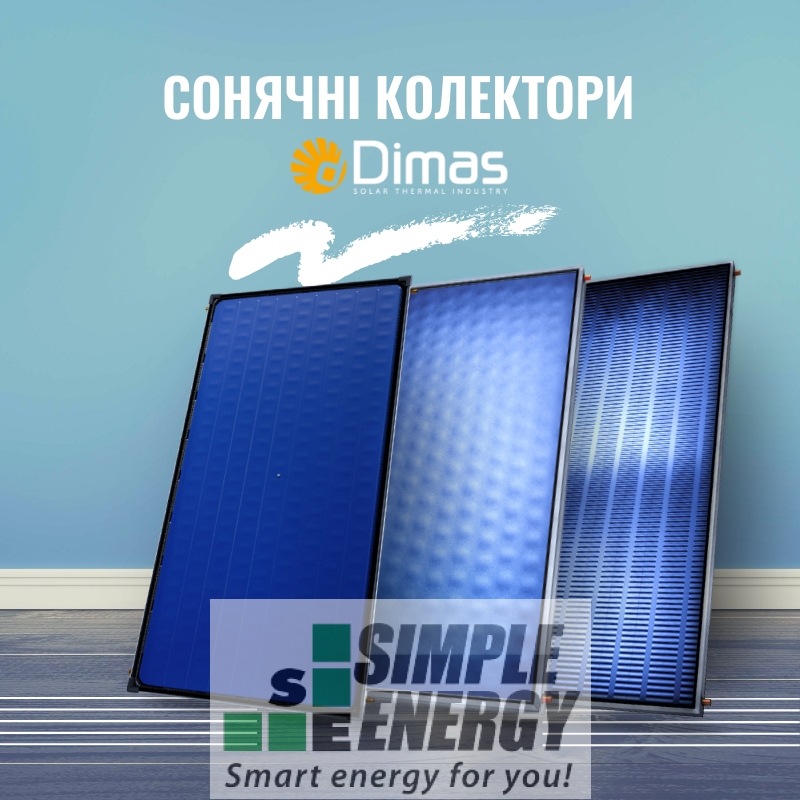 8
Підтримка роботодавців
ПАТ Черкасиобленерго (120 інженерів – випускники ННІ ЕАЕ),
ПАТ Вінницяобленерго (43 інженери – випускники ННІ ЕАЕ),
ПрАТ Хмельницькобленерго (38 інженерів – випускники ННІ ЕАЕ), 
ПАТ Рівнеобленерго (51 інженер – випускники ННІ ЕАЕ), 
ПАТ Житомиробленерго (63 інженери – випускники ННІ ЕАЕ)
та інші
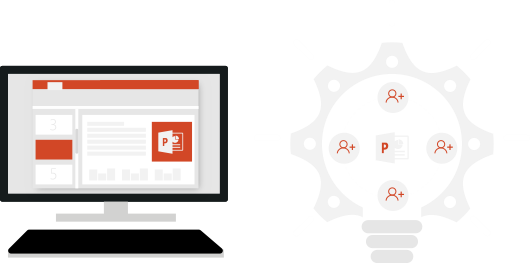 9
Особливості програми
НАВЧАННЯ ЗА ПРОГРАМОЮ ДУАЛЬНОЇ ОСВІТИ – НАВЧАЄМОСЬ В МАГІСТРАТУРІ, ПРАЦЮЮЧИ НА ПРОВІДНИХ ПІДПРИЄМСТВАХ ГАЛУЗІ

НАВЧАННЯ ЗА БЮДЖЕТНОЮ ПРОГРАМОЮ ПОДВІЙНИХ ДИПЛОМІВ З ВАРШАВСЬКИМ УНІВЕРСИТЕТОМ НАУК ПРО ЖИТТЯ
10
Особливості програми
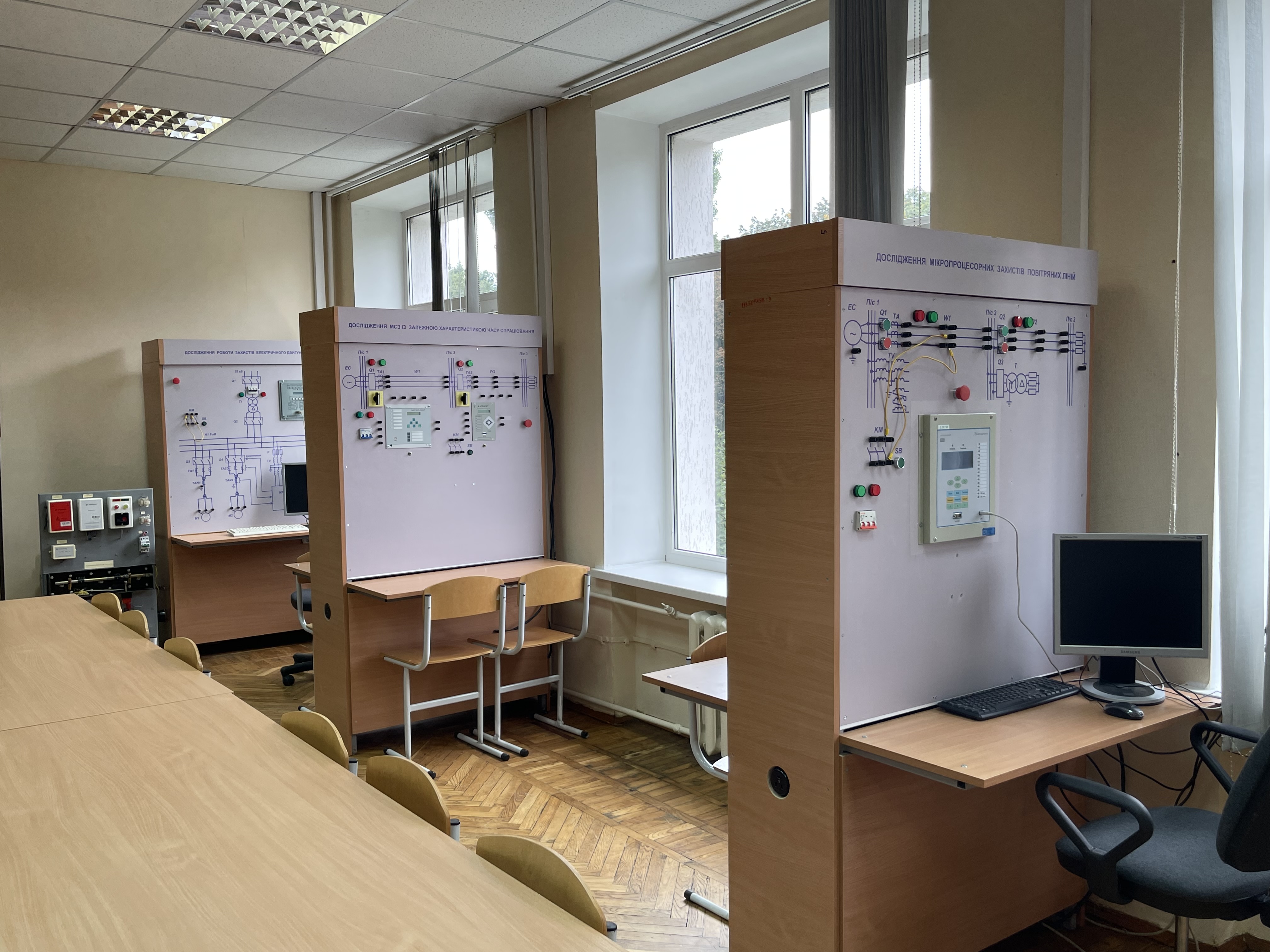 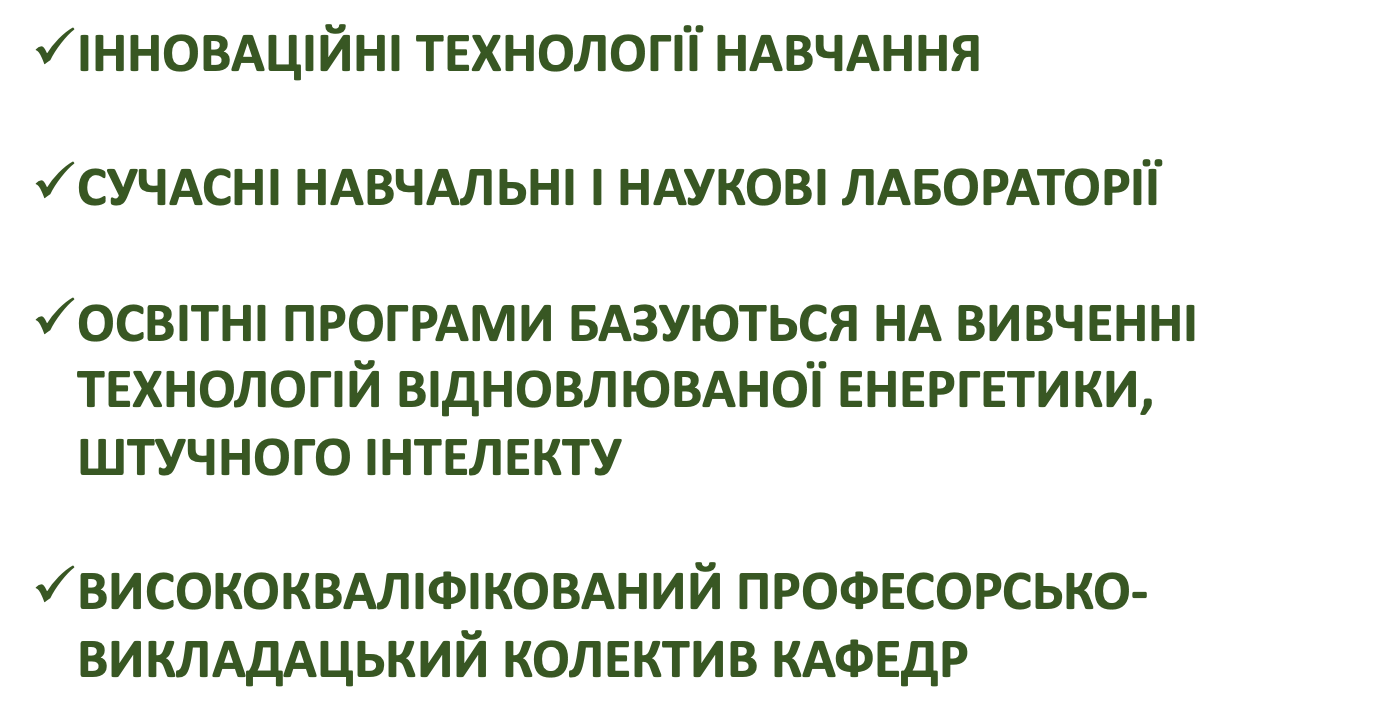 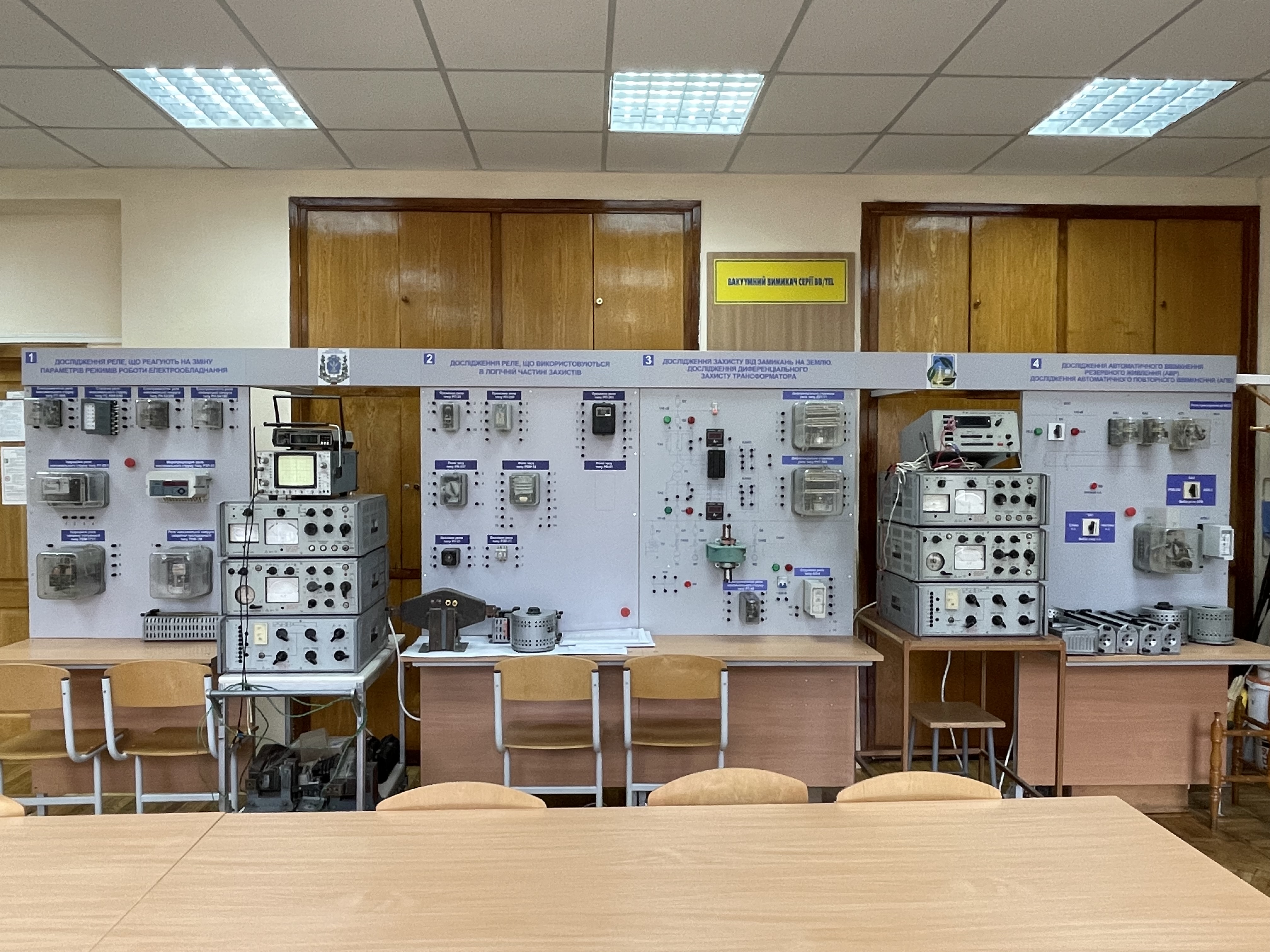 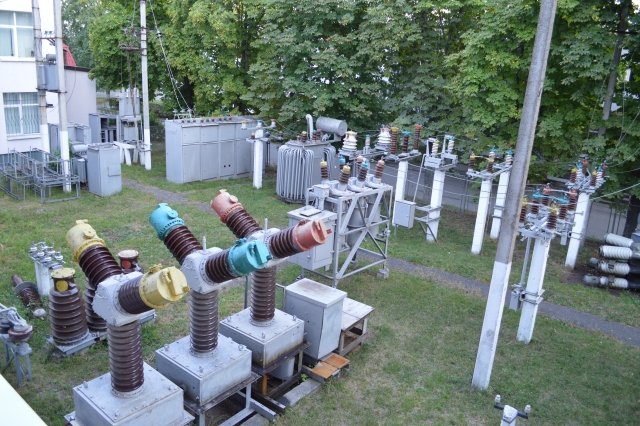 11
Дякую за увагу!
12